स्टेकहोल्डर संलग्नता
& व्यवस्थापन
प्रशिक्षकहरुको तालिम १
नोभेम्बर 24, 2021

परियोजना सन्दर्भ: 617589-EPP-1-2020-1-AT-EPPKA2-CBHE-JP
एजेन्डा
सरोकारवाला संलग्नता र नेटवर्क निर्माण को महत्व
सरोकारवालाहरूको पहिचान (आन्तरिक/बाह्य)
मुख्य सफलता कारकहरू
टोली व्यायाम
‹#›
सरोकारवालाहरूसँग किन संलग्नता?
नेटवर्कहरू
"उद्देश्यपूर्ण सामाजिक संस्थाहरू गुणस्तर, कठोरता, र नतिजाहरूमा ध्यान केन्द्रित द्वारा विशेषता हो। तिनीहरू परिवर्तनको समयमा नवीनतालाई समर्थन गर्ने प्रभावकारी माध्यम हुन्।

शिक्षामा, सञ्जालहरूले राम्रो अभ्यासको प्रसारलाई बढावा दिन्छ, व्यावसायिक विकासलाई बढाउँछ, संस्थाहरूमा क्षमता निर्माणलाई समर्थन गर्दछ, र शैक्षिक संस्था र प्रणालीहरूको पुनर्संरचना र पुन: संस्कृतिको प्रक्रियामा सहयोग गर्दछ।"
Networks of Innovation. 
OECD 2003
‹#›
व्यवस्थापन
व्यवस्थित स्थापना र प्रयोग...
कार्यसम्पादन सुधार गर्न
नेटवर्किङ
LINKS
आन्तरिक र बाह्य सञ्चार, अन्तरक्रिया र समन्वय…
नोड्स
विशेषज्ञहरू, टोलीहरू वा संस्थाहरू
‹#›
नेटवर्किङका फाइदाहरू
सहयोगी कार्यले व्यावसायिक विकासलाई समर्थन गर्दछ र अलगाव कम गर्दछ
साझा समस्याहरूको संयुक्त समाधान खोज्न अनुमति दिन्छ
संस्थामा बाह्य संलग्नता समावेश गर्ने अवसर प्रदान गर्दछ
कुशल नेटवर्क व्यवस्थापनले संस्थाको प्रतिस्पर्धात्मकता बढाउँछ
नेटवर्कहरूले स्रोतहरूमा पहुँच प्रदान गर्दछ (ज्ञान, क्षमता, सम्पर्क, उपकरण आदि)।
 


नेटवर्कहरू दुवै व्यक्ति र संस्थाहरूको लागि उच्च मूल्य हो!
‹#›
नेटवर्कहरू छैनन्
सेट अप गर्न सजिलो
छोटो अवधिको समाधान
नि:शुल्क
दुई
तिन
एक
उनीहरूलाई सदस्यहरूबाट इनपुट चाहिन्छ।
नेटवर्किङको लागि धेरै प्रयास र समर्पण चाहिन्छ।
तिनीहरूलाई कायम राख्न र थप विकास गर्न समय चाहिन्छ।
पाँच
चार
एकदिशात्मक
अभिनेताहरूबाट स्वतन्त्र
नेटवर्कहरूले जीत-जित परिस्थितिहरू सिर्जना गर्दछ।
उनीहरूलाई व्यक्तिगत सदस्य र संस्थाहरू बीच विश्वास चाहिन्छ।
‹#›
व्यापार नेटवर्कहरू
‹#›
व्यापार नेटवर्क बनाम सामाजिक नेटवर्क
तिनीहरूलाई भ्रमित नगर्नुहोस्!
सामाजिक संजाल:
तपाईंले चिनेका र सायद तपाईं जस्तै धेरै व्यक्तिहरू मिलेर बनेको।
तिनीहरू व्यक्तिहरू हुन सक्छन् जससँग तपाईं परिचित हुनुहुन्छ, तर जसले व्यापार नेटवर्कको आवश्यकताहरू पूरा गर्दैनन्

व्यापार नेटवर्क:
तपाईंको इ-मेलहरू र काम-सम्बन्धित प्रश्नहरूको जवाफ दिन भरोसा गर्न सकिन्छ
काम-सम्बन्धित मद्दत प्रस्ताव गर्नुहोस् र स्रोत र ज्ञान प्रदान गर्नुहोस्

एक विशेष बलियो सामाजिक नेटवर्क पनि एक व्यापार नेटवर्क को लागी कुनै विकल्प छैन।
मानिसहरू दुवैमा हुन सक्छन्: तपाईंको सामाजिक नेटवर्क र तपाईंको व्यापार नेटवर्क
‹#›
व्यापार सम्बन्धमा अन्तरनिर्भरताहरू
ज्ञान
स्पष्ट ज्ञानको स्थानान्तरण प्रायः औपचारिक हुन्छ
निहित ज्ञान प्रायः अनौपचारिक रूपमा आदानप्रदान गरिन्छ

सामाजिक सम्बन्ध
धेरै अन्तरक्रियाहरू व्यक्तिगत सम्बन्धहरूमा निर्भर हुन्छन्
जनताले जनतासँग काम गरिरहेका छन्
कहिलेकाहीँ स्थिति वा स्थिति र व्यक्तिको अन्तरक्रियाले भूमिका खेल्छ

प्रशासनिक दिनचर्या र प्रणालीहरू
धेरै विनिमय प्रकृति मा प्रशासनिक छ
प्रशासनिक मुद्दाहरूको सञ्चारले पूर्वनिर्धारित च्यानलहरू पछ्याउँछ
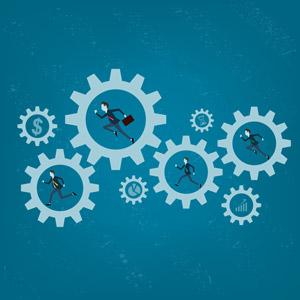 ‹#›
व्यापार सम्बन्धमा अन्तरनिर्भरताहरू
कानूनी सम्बन्ध
व्यापार सम्बन्धहरू प्रायः अनुबंध मुद्दाहरूसँग जोडिएका हुन्छन्।
साझेदारीहरू औपचारिक रूपमा छन्।



प्रविधि र जान्नुहोस् कसरी
सानो स्तरबाट (विज्ञ रायको आदानप्रदान)
संयुक्त उद्यम र साझा परियोजनाहरूमा।
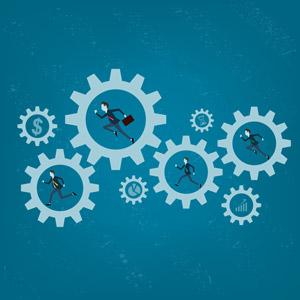 ‹#›
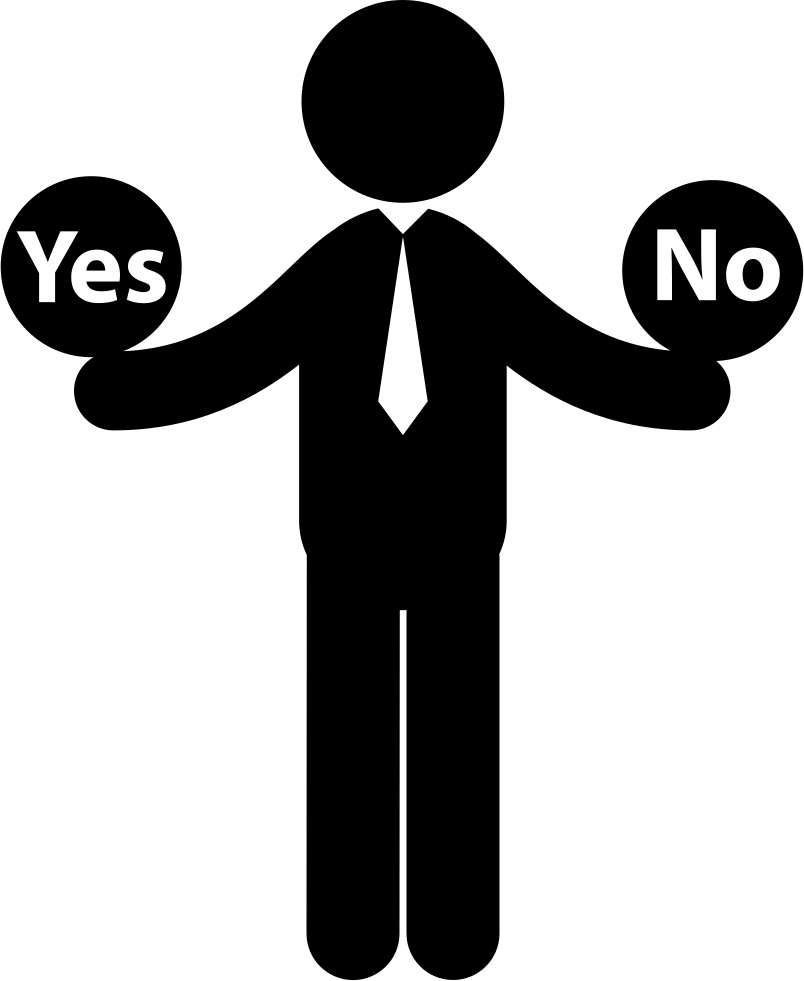 बिजनेस नेटवर्किङमा गर्ने र नगर्ने
DO´S
"एलिभेटर पिच" ​​- तपाईंको ज्ञान केन्द्रको वर्णन गर्दा छिटो, संक्षिप्त र सटीक हुनुहोस्। सुनिश्चित गर्नुहोस् कि तपाइँ तपाइँको श्रोतालाई गेट-गोबाट संलग्न गर्नुहुन्छ र यसलाई यादगार बनाउनुहोस्।
फलो अप - यदि तपाईंले पछि फलोअप गर्नुभएन भने मानिसहरूलाई भेटेर के फाइदा हुन्छ?
सुन्नुहोस् र सिक्नुहोस् - अरूको अनुभवबाट सिक्न समय लिनुहोस्।
Quid-pro-quo - तपाईले बदलामा केहि प्रस्ताव नगरी केहि प्राप्त गर्ने आशा गर्न सक्नुहुन्न। निःशुल्क मद्दत, पक्ष, सल्लाह वा कम लागत सेवाहरू प्रस्ताव गर्नुहोस्।
धैर्य हुनुहोस् - सञ्जालले बलियो, लामो समयदेखि चलिरहेको व्यापार सम्बन्ध विकास गरिरहेको छ। तुरुन्तै पुरस्कारहरू काट्ने आशा नगर्नुहोस्। जसले धैर्य गर्न सक्छ उसले राम्रो चिज पाउछ।
प्रश्नहरू तयार गर्नुहोस् - तपाईंले कस्ता मानिसहरूलाई भेट्नुहुनेछ भन्ने अनुमान गर्नुहोस् र तिनीहरूलाई के सोध्न चाहनुहुन्छ, तपाईं तिनीहरूबाट के सिक्न चाहनुहुन्छ भन्ने बारे सोच्नुहोस्।
‹#›
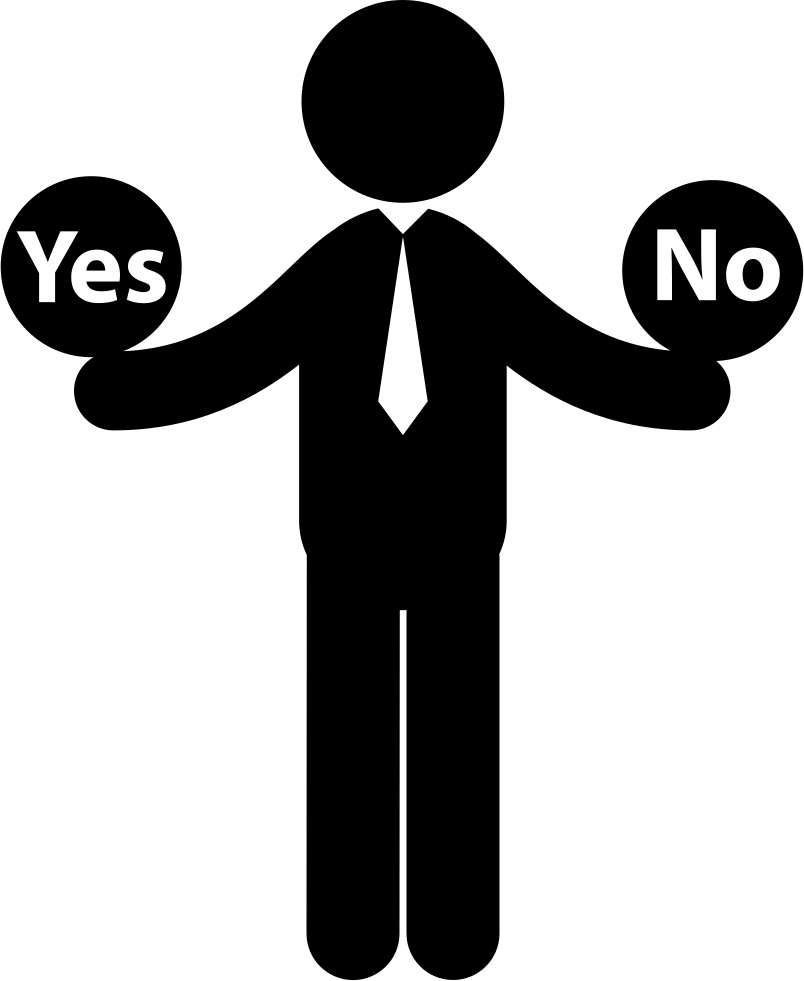 बिजनेस नेटवर्किङमा गर्ने र नगर्ने
DONT´S
डरपोक नहुनुहोस् - तपाईंले पहिले नै चिनेका मानिसहरूसँग मात्र कुरा नगर्नुहोस्।

एक व्यक्तिसँग मात्र नबोल्नुहोस् - जति धेरै राम्रो।

प्रश्न सोध्न नडराउनुहोस् - सबैलाई अज्ञानी वा मूर्ख देखिने डर छ तर कुनै आवश्यकता छैन। धेरै मानिसहरूले आफ्नो ज्ञान र विशेषज्ञता देखाउने अवसरको आनन्द लिन्छन्, त्यसैले अगाडि बढ्नुहोस् र सकेसम्म धेरै प्रश्नहरू सोध्नुहोस्।

अति जोसिलो आत्म-पदोन्नतिबाट जोगिनुहोस् - यो रणनीति बहुमूल्य सम्बन्धहरू निर्माण गर्नु भन्दा रिसाउने सम्भावना बढी छ!

फलोअप गर्न नबिर्सनुहोस्
‹#›
एक व्यापार नेटवर्क निर्माण
तपाईको EKC नेटवर्कमा को हुनु पर्छ भनेर पत्ता लगाउनुहोस्।
मलाई कसले मद्दत गर्न सक्छ?
कसलाई थाहा छ के भइरहेको छ?
कसले तपाईंलाई केही अवरोधहरू पार गर्न मद्दत गर्न सक्छ?
आपूर्ति वा सूचना श्रृंखलामा महत्वपूर्ण लिङ्कहरू को हुन्?


तपाईको सञ्जालको पहुँच जति फराकिलो हुन्छ, तपाईलाई आवश्यक परेको बेलामा तपाईले जति धेरै ज्ञान र जानकारी पहुँच गर्न सक्नुहुनेछ।
‹#›
एक व्यापार नेटवर्क निर्माण
सावधान हुनु
अवसरहरू तपाईंको वरिपरि छन्।
अवसरवादीहरू पनि तपाईंको वरिपरि छन्।
जागरुकताले अवसरहरूलाई सम्भावनाहरूमा लैजान्छ र अवसरवादीहरूको शिकार हुनबाट जोगाउँछ।
सबै शक्ति, सीप, जानकारी, सम्पर्क, र विशेषज्ञताको कारण जुन तपाईंले अरूलाई प्रस्ताव गर्नुपर्दछ, र अरूले तपाईंलाई प्रस्ताव गर्नुपर्छ, तपाईंको नेटवर्कले आफैं र अरूको लागि अवसरहरूको भीड सिर्जना गर्न सक्छ।

आफ्नो परिचय दिनुहोस्!
‹#›
एक व्यापार नेटवर्क निर्माण
नेटवर्किङ पारस्परिक हुनुपर्छ

तपाईंको व्यापार सञ्जालका मानिसहरूले तपाईंले उनीहरूलाई आवश्यकता अनुसार मद्दत गर्ने अपेक्षा गर्नेछन्, र यसको विपरित।

मद्दत माग्न नहिचकिचाउनुहोस्

यो सोधिएको बेला मद्दत उपलब्ध गराउनुको अतिरिक्त, तपाईंले अन्य तरिकाहरूमा प्रतिदान गर्न सक्नुहुन्छ जस्तै
जानकारी साझा गर्दै, तपाईलाई लाग्छ कि तिनीहरू उपयोगी हुनेछन्,
सान्दर्भिक लेखहरू पास गर्दै वा उपलब्धिहरूमा बधाई दिँदै।
‹#›
व्यापार नेटवर्क को लाभ
सरोकारवालाहरूसँग प्रारम्भिक रूपमा सञ्चारको लागि उच्च गुणस्तरको निर्णय गर्ने, हामीलाई उनीहरूको आवश्यकताहरू अझ राम्ररी बुझ्न अनुमति दिनुहोस्

पारस्परिक सहयोग र उत्तेजनाको लागि धन्यवाद नेटवर्क सदस्यहरूको लचिलोपनको वृद्धि

सिनर्जी प्रभावहरू
मुख्य क्षमताहरूमा ध्यान केन्द्रित गर्ने सम्भावना
नवीनता र रचनात्मकता को वृद्धि
पर्यवेक्षण
पारस्परिक शिक्षा र ज्ञान हस्तान्तरण
प्रतिस्पर्धात्मक लाभहरू प्राप्त गर्दै
लुकेका बजारहरूमा पहुँच
‹#›
व्यापार नेटवर्क को लाभ
असाइनमेन्ट संचय मार्फत दक्षता बढेको छ
सदस्यहरुको शक्तिलाई भित्र्याउने
आपसी आदेश
लागत कटौती मार्फत वित्तीय क्षमता वृद्धि
अधिग्रहण क्षेत्रको वृद्धि

ठूलो संगठनको रूपमा देखा पर्यो
उच्च आयामहरूको लागि लक्ष्य गर्ने सम्भावना
प्रस्तावहरू वृद्धि गर्न थप क्षमता
समाधान खोज्ने क्षमतामा वृद्धि
समान उपस्थिति
ग्राहकहरूको लागि उपस्थितिको सुधार (स्नातक, विद्यार्थी, कम्पनीहरू)
धेरै साना कलाकारहरूले एउटा ठूलो खेलाडीको रूपमा अभिनय गर्छन्
‹#›
स्टेकहोल्डर म्यापिङ
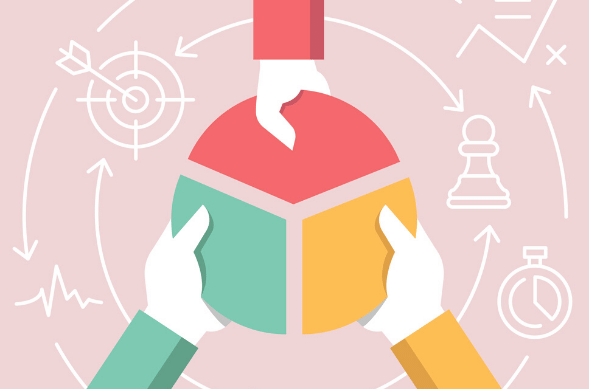 ‹#›
तपाईका सरोकारवालाहरू को हुन्?
सरोकारवालाहरूको नक्साङ्कन
तपाईको EKC कोसँग जोडिन सक्छ?

विभिन्न प्रकारका सरोकारवालाहरू:
विभिन्न केन्द्र आवश्यकताहरू पूरा
सहयोग को लागी उपलब्धता को विभिन्न डिग्री छ
विभिन्न प्रकारको दृष्टिकोण र सम्बन्ध चाहिन्छ
विभिन्न रणनीतिहरूको माग गर्नुहोस्: सम्पर्क, अनुनय, विनिमय, सञ्चार, प्रतिबद्धता ...
11/23/2021
‹#›
तपाईका सरोकारवालाहरू को हुन्?
EKC सरोकारवालाहरूको म्यापिङ कोटीहरू

आन्तरिक शिक्षाविद्हरू
उच्च व्यवस्थापन
विद्यार्थीहरू
पूर्व विद्यार्थी
अन्य सेवाहरू/ निकायहरू...

बाह्य व्यापार कम्पनीहरु
सार्वजनिक प्रशासन
सरकारी निकायहरू
सेवा प्रदायक / विशेषज्ञहरु
तेस्रो क्षेत्र संगठनहरू
संघहरू…
स्थानिय
क्षेत्रीय
राष्ट्रिय
…
अन्तर्राष्ट्रिय
विश्वविद्यालय र केन्द्र प्रोफाइल र मिशन
11/23/2021
‹#›
तपाईका सरोकारवालाहरू को हुन्?
प्रश्न:
तपाईको EKC कोसँग जोडिन सक्छ?

नेटवर्किङका लागि सान्दर्भिक सरोकारवाला/साझेदारहरूको कोटिहरू फ्रेमिङ र पहिचान गर्ने

सरोकारवालाहरूको कुन वर्गहरू सान्दर्भिक छन्?
किन र केका लागि तिनीहरू सान्दर्भिक छन्?
उनीहरूले कस्ता चुनौती र बाधाहरू खडा गर्छन्?
11/23/2021
‹#›
तपाईका सरोकारवालाहरू को हुन्?
सरोकारवालाहरूको कुन वर्ग?

आन्तरिक: संस्थाहरू, संगठनहरू, प्रशासन निकायहरू / व्यक्तिहरू

बाह्य: सरकारी संगठनहरू / सार्वजनिक प्रशासन / व्यापार र सेवा कम्पनीहरू / संघ वा गैर नाफा संस्थाहरू
11/23/2021
‹#›
तपाईका सरोकारवालाहरू को हुन्?
किन प्रत्येक श्रेणी सान्दर्भिक छ?

सान्दर्भिकताको मापदण्ड परिभाषित गर्नुहोस् र तपाइँको EKC को कार्य र लक्ष्यहरूको लागि प्रत्येक श्रेणी कुन अर्थमा उपयोगी हुन सक्छ भनेर स्पष्ट गर्नुहोस्।

उपयोगी जानकारी र डाटाबेस पहुँच
विशेषज्ञता
मध्यस्थता: अन्य सरोकारवालाहरूसँग सम्पर्क
विद्यार्थीहरूको लागि रोजगारीको अवसर
प्रशिक्षण र सिक्ने अवसरहरू
कोषमा पहुँच
……………
अवसरहरू
‹#›
तपाईका सरोकारवालाहरू को हुन्?
किन प्रत्येक श्रेणी सान्दर्भिक छ?

म्यापिङ कोटिहरु को दुई मानार्थ तरिकाहरु:
EKC का आवश्यकता र लक्ष्यहरू के हुन्?


कस्ता प्रकारका सरोकारवालाहरू छन्?
कुन प्रकारका सरोकारवालाहरूले उनीहरूलाई भेट्न सक्छन्?


प्रत्येकले कसरी EKC को आवश्यकता र लक्ष्यहरू पूरा गर्न सक्छ?
‹#›
तपाईका सरोकारवालाहरू को हुन्?
चुनौतीहरू र बाधाहरू प्रत्येक श्रेणी उठाउँछन्


सरोकारवालासँग सम्बन्धित


तपाईंको EKC सँग सम्बन्धित


सन्दर्भ पक्षहरूसँग सम्बन्धित (वित्तीय, राजनीतिक, संस्थागत, व्यावसायिक, सांस्कृतिक, ...)
क्रिटिकल मुद्दाहरू
‹#›
तपाईका सरोकारवालाहरू को हुन्?
चुनौतीहरू र बाधाहरू प्रत्येक श्रेणी उठाउँछन्

बारे पनि सोच्नुहोस्:

म कसरी सरोकारवालाहरूको चासो पूरा गर्न सक्छु? म तिनीहरूलाई कसरी प्रतिबद्ध गर्न सक्छु?

प्रत्येक वर्गमा, म कसरी मेरो आफ्नै रुचिको लागि सान्दर्भिक सरोकारवालाहरू फेला पार्न सक्छु?

म कसरी सरोकारवालाहरू सम्म पुग्न सक्छु? मलाई कसले मद्दत गर्न सक्छ?
‹#›
तपाईका सरोकारवालाहरू को हुन्?
दिमागमा राख्नुहोस्:


रणनीतिक रूपमा सोच्नुहोस्: प्रत्येक प्रकारका सरोकारवालाहरूले EKC को आवश्यकताहरू कुन उपायमा पूरा गर्न सक्छन्?

फोकस राख्नुहोस्: EKC का लक्ष्य र कार्यहरू

आफ्नो कार्य अनुभव/बाधा र EKC ले आदर्श रूपमा खेल्न सक्ने सामान्य भूमिका दुवैलाई विचार गर्नुहोस्

EKC को आवश्यकता र सरोकारवालाहरूको चासोलाई व्यक्त गर्न आवश्यक छ
‹#›
मुख्य सफलता कारकहरू
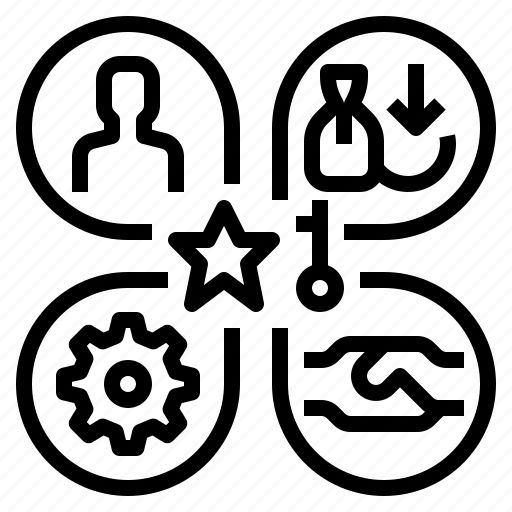 ‹#›
सरोकारवाला संलग्नताका लागि मुख्य सफलता कारकहरू
सान्दर्भिक लक्षित समूहलाई सुरुदेखि नै समावेश गर्नुहोस्।
उच्च स्तरको विशेषज्ञता भएका साझेदारहरू छान्नुहोस्, प्रत्यक्ष लक्ष्य समूहसँग राम्रोसँग जोडिएको।
सरोकारवालाहरूसँग सहकार्यका सम्झौताहरू गर्नुहोस् (मुख्य प्रवाह)।
लक्षित समूहलाई सूचित गर्नुहोस् र उत्पादनलाई राम्रोसँग वितरण गर्नुहोस् (गुण)।
पैसाको लागि उत्पादन बेच्नको लागि, एक राम्रो व्यापार योजना आवश्यक छ।
11/23/2021
‹#›
नेटवर्क व्यवस्थापनका लागि मुख्य सफलता कारकहरू
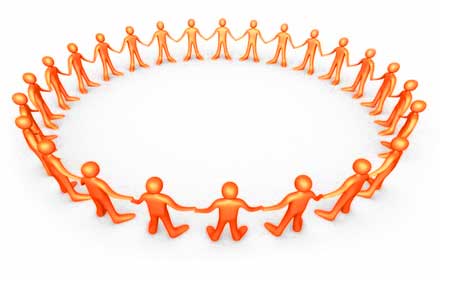 स्पष्ट लक्ष्यहरू तयार गर्नुहोस्
नियमित संचार
विश्वासको विकास र संरक्षण गर्नुहोस्
सबै संलग्न पक्षहरूको लागि विन-विन स्थिति सिर्जना गर्नुहोस्
स्पष्ट अनुबंध सम्बन्धहरू
आफ्ना साझेदारहरूलाई आलोचनात्मक रूपमा मूल्याङ्कन गर्नुहोस्
सफलताको नियमित नियन्त्रण
11/23/2021
‹#›
ब्रेनस्टर्मिङ गतिविधि
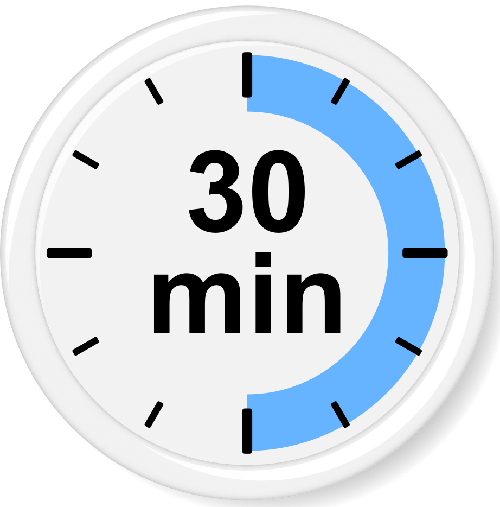 विश्वविद्यालय समूहहरू:

आन्तरिक सरोकारवालाहरूको कोटिहरूमा काम गर्नुहोस् (सामूहिक, निकाय, सेवाहरू, ...)

बाह्य सरोकारवालाहरू (कम्पनी, संस्था, संघ, सार्वजनिक प्रशासन...) को कोटीहरूमा काम गर्नुहोस्।

तिनीहरूलाई कसरी पुग्ने कार्यहरू परिभाषित गर्नुहोस्
11/23/2021
‹#›
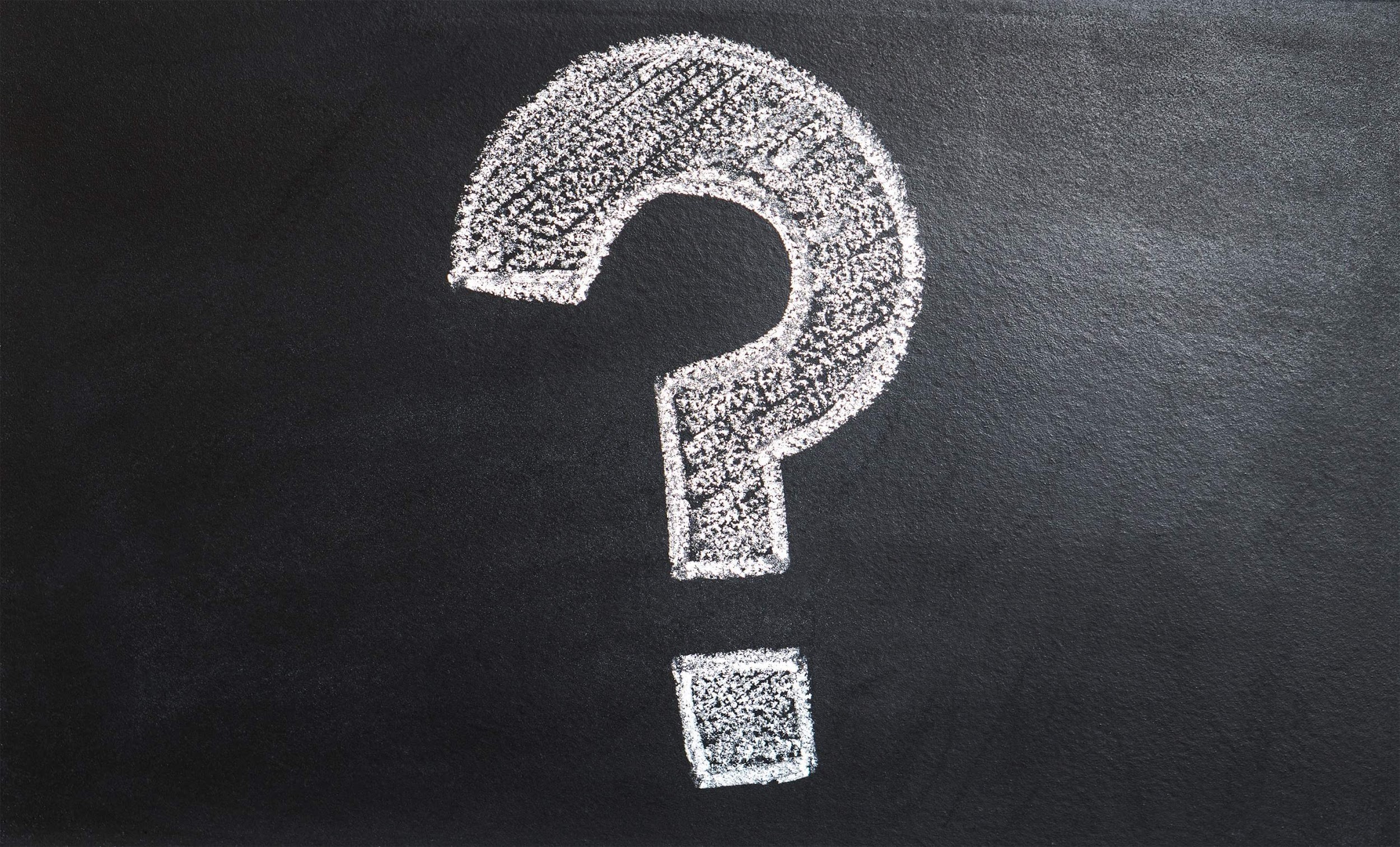 धन्यवाद!
‹#›